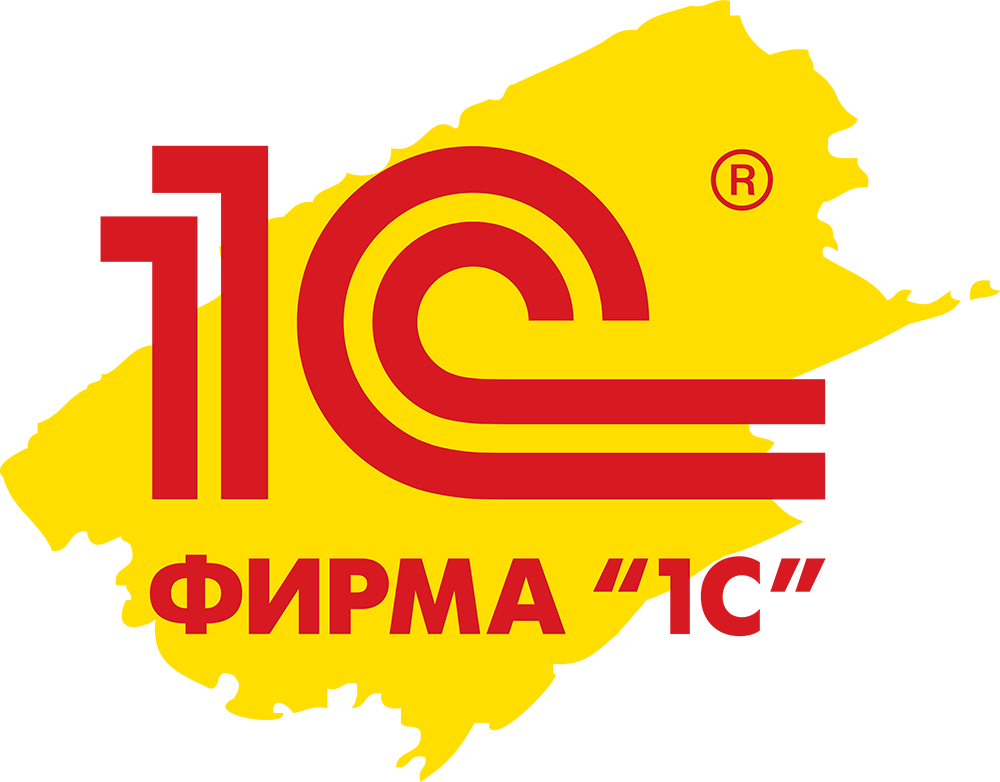 Курс подготовки к демоэкзамену по специальности 09.02.07 «Информационные системы и программирование», квалификации «Программист» и «Специалист по информационным системам»
Польский Дмитрий
Преподаватель, ГБПОУ «Лермонтовский региональный многопрофильный колледж
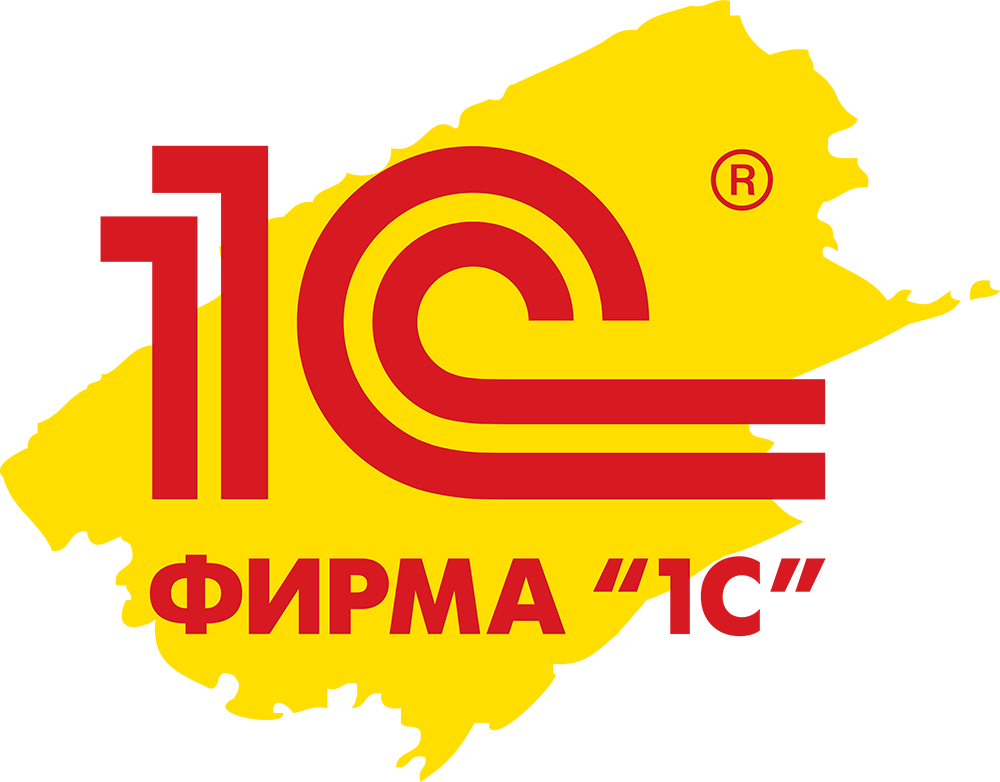 Компетенции vs Специальности
С 2024 года задания для демонстрационного экзамена разрабатываются не по компетенциям, а по специальностям.
Универсальные макеты.
Неоднозначные формулировки в задании.
Общие формулировки в оценочных ведомостях.
Задание построено таким образом, чтобы быть одинаково понятным и реализуемым на любом программном стеке. Java, С#, Python, 1С – все должны быть в равных условиях.
23 мая 2024 года
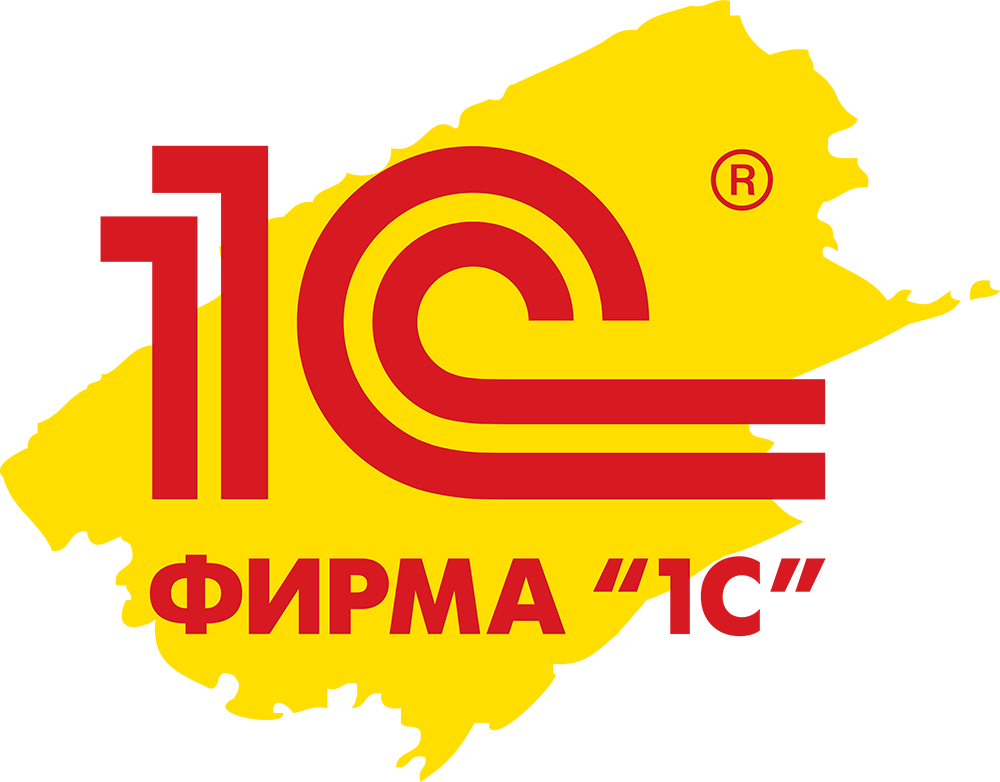 Поэтому так мало конкретики
Большой выбор средств решения задания не позволяет делать детализацию критериев по аспектам.

Разнообразие подходов к решению задач и средств разработки не позволяет применять однозначные формулировки.

Для того, чтобы качественно выстроить систему оценки нужно отталкиваться от потребностей и требований работодателя…
23 мая 2024 года
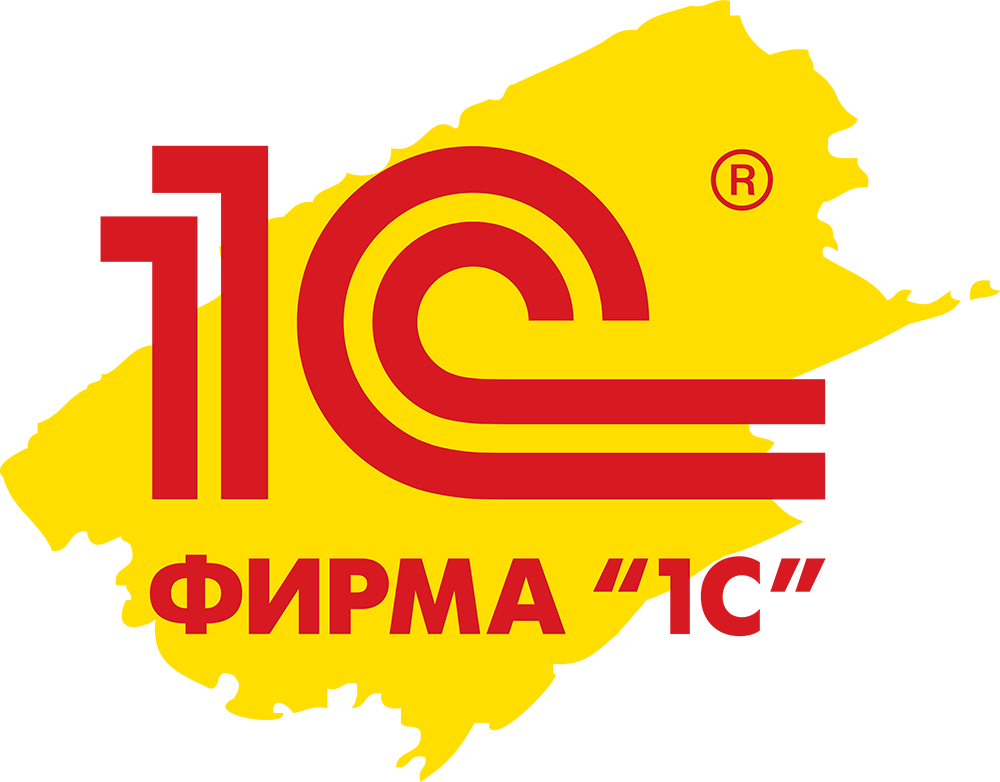 Взаимодействие с работодателями
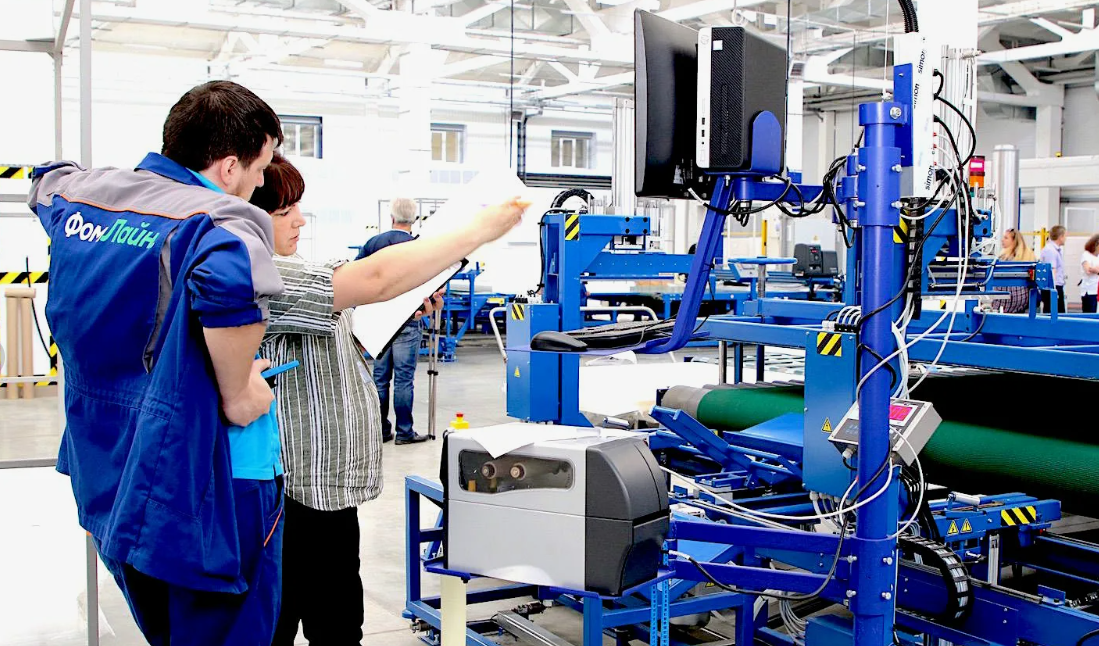 1. Скачиваем КОД с официального сайта ФИРПО и идем к работодателю. Вместе с ним читаем задание и получаем информацию о том, как с его точки зрения оно должно быть выполнено и оценено.
4. Работодатель получает грамотного студента.
2. Встраиваем эту информацию в подготовку студентов.
3. Приглашаем работодателя принять участие в ДЭ в качестве эксперта.
23 мая 2024 года
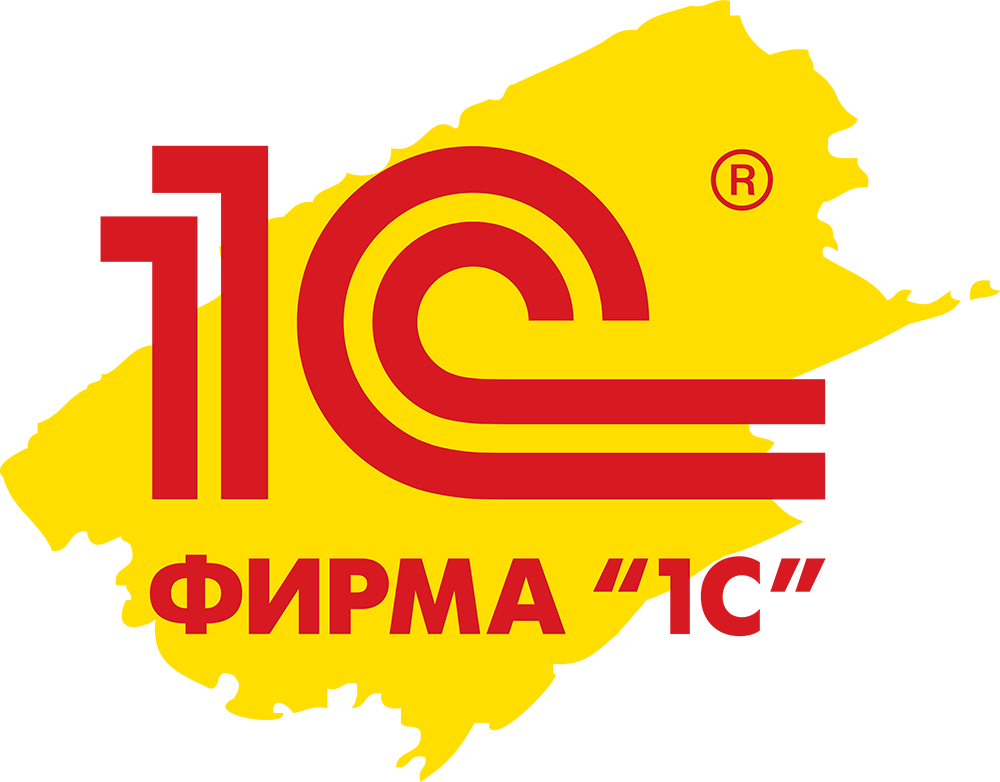 ИЛ – инструмент проведения демоэкзамена.
В силу того, что на демоэкзамене каждый студент может выбрать любую платформу, стало невозможно выкладывать дополнительные инструменты в ресурсы, чтобы не запутать тех, кто использует другие платформы.

Поэтому необходимо очень внимательно продумывать Инфраструктурный лист, чтобы у студентов были все необходимые средства для выполнения задания.
23 мая 2024 года
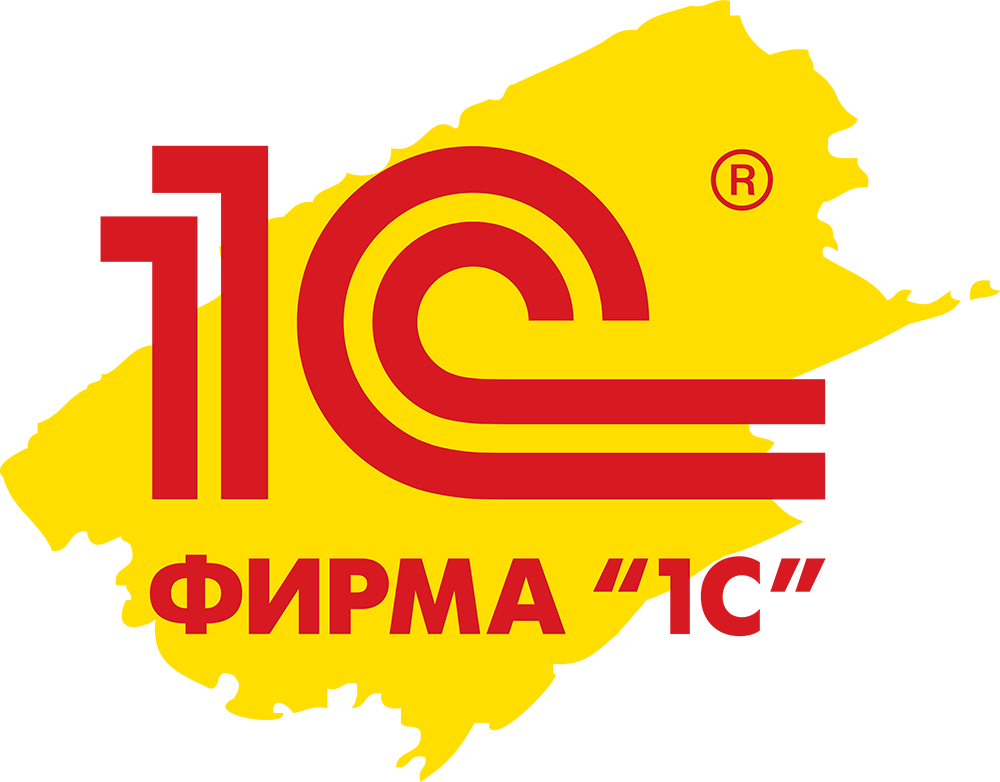 Промежуточная аттестация / База / Профиль
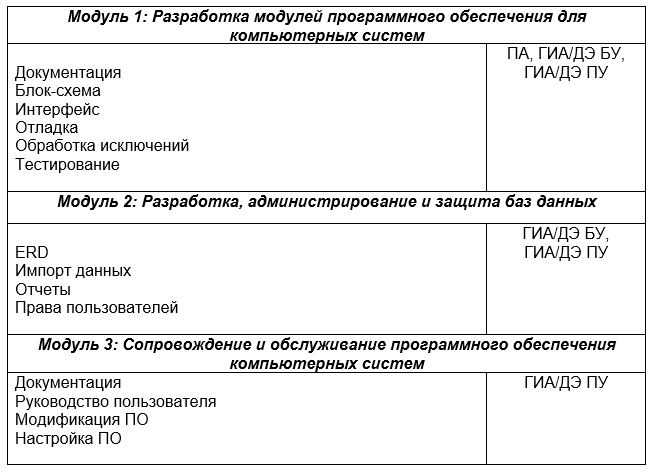 23 мая 2024 года
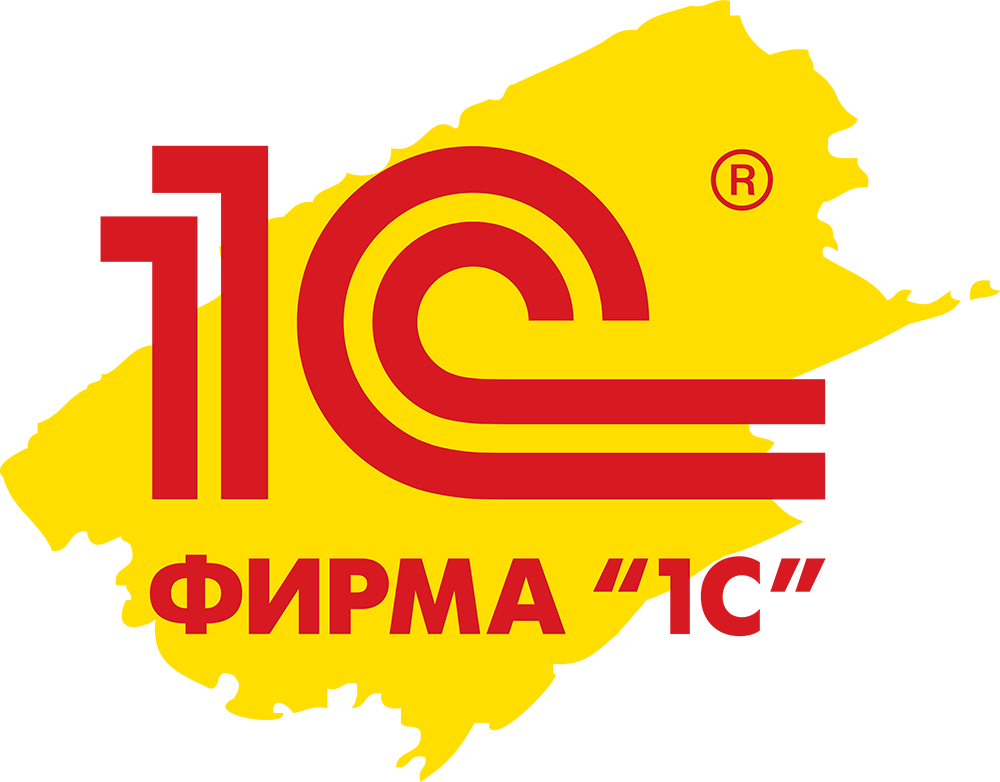 База vs Профиль
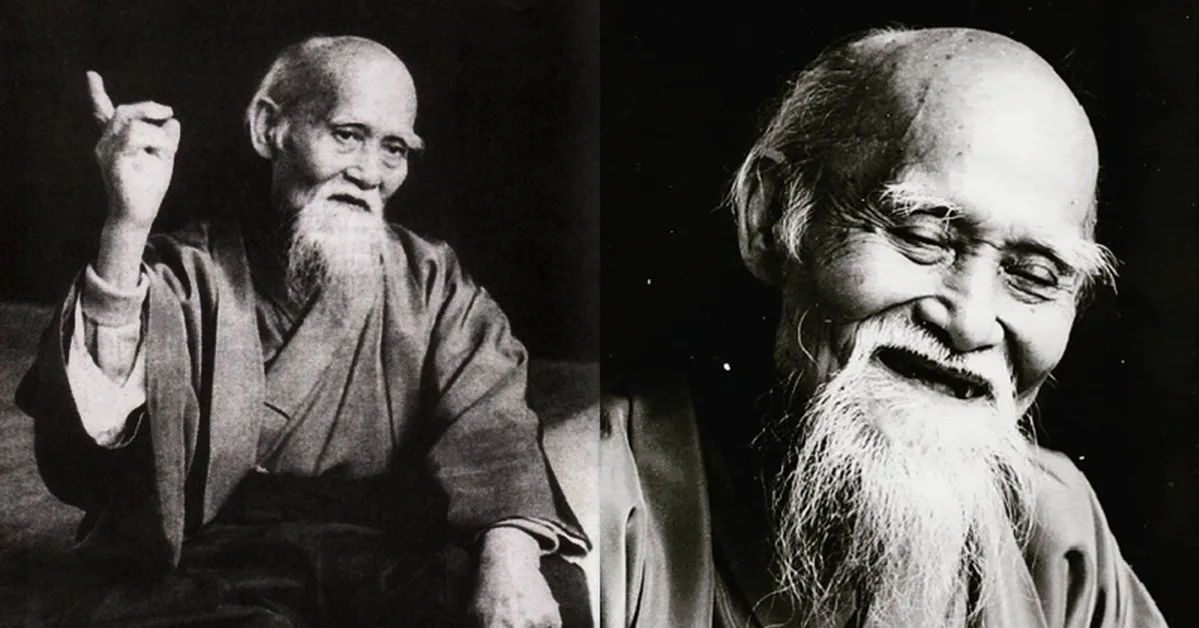 База сильно проще Профиля!
23 мая 2024 года
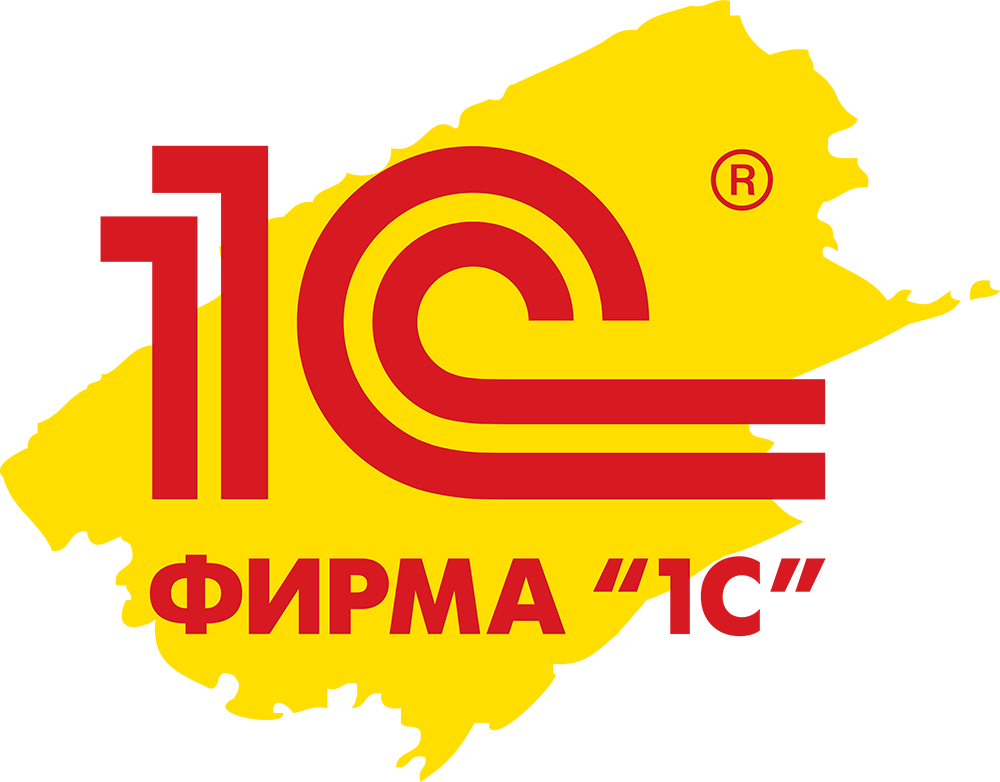 База vs Профиль
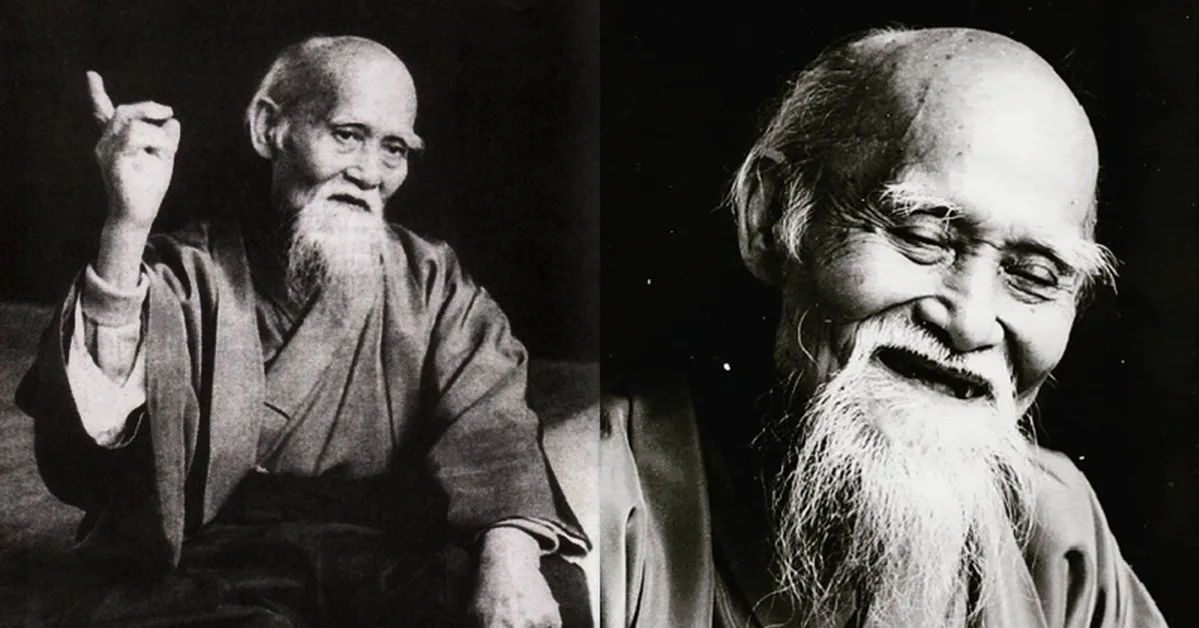 База сильно проще Профиля!
Не всё так просто.
Профильный уровень является предпочтительным с точки зрения работодателя. Базовый уровень основан исключительно на требованиях ФГОС СПО, а профильный – дополнительно учитывает квалификационные требования, заявленные работодателями, заинтересованными в подготовке кадров соответствующей квалификации, а также региональную специфику предприятий.
Разделение компетенций на базовый и профильный уровень производилось не по сложности, а по востребованности работодателями.
23 мая 2024 года
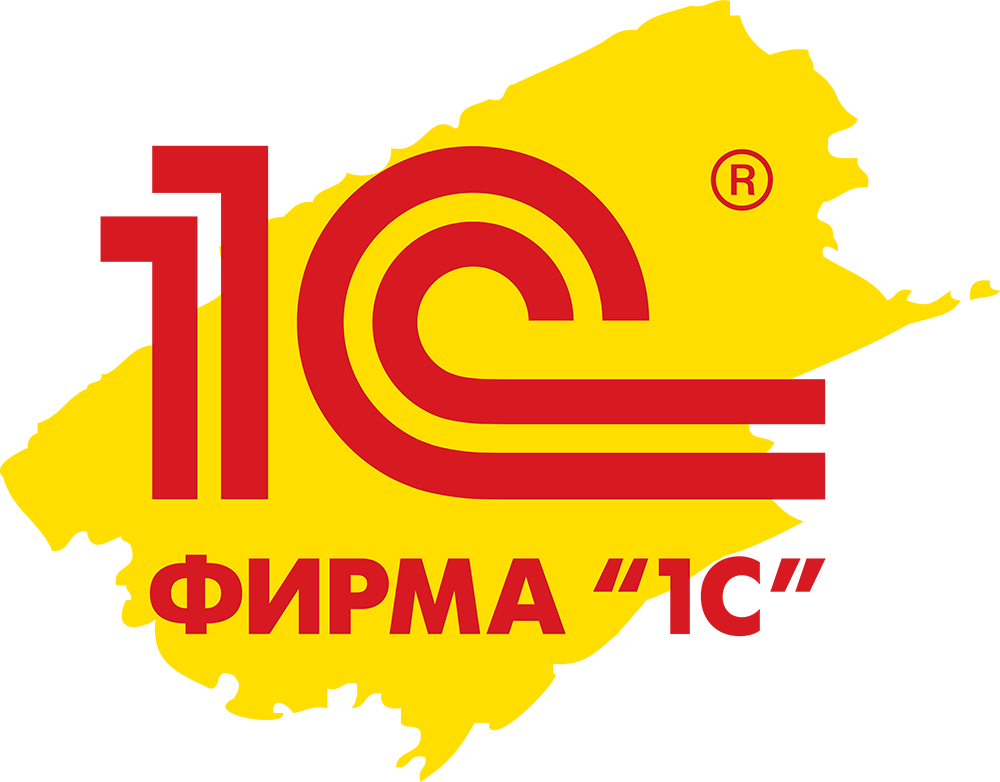 Платформа 1С:Предприятие
Понятный, предсказуемый стек технологий



Вы скачиваете платформу «1С:Предприятие 8» с официального сайта фирмы «1С» и можете быть уверены, что у вас на демоэкзамене всё будет работать.
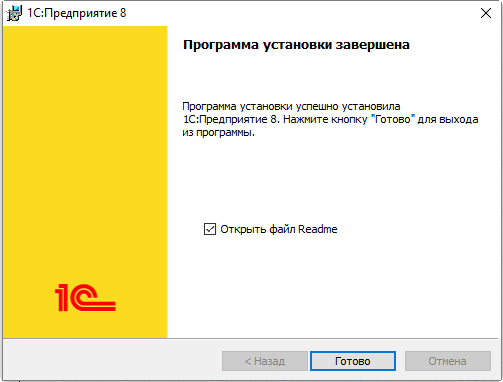 http://releases.1c.ru
23 мая 2024 года
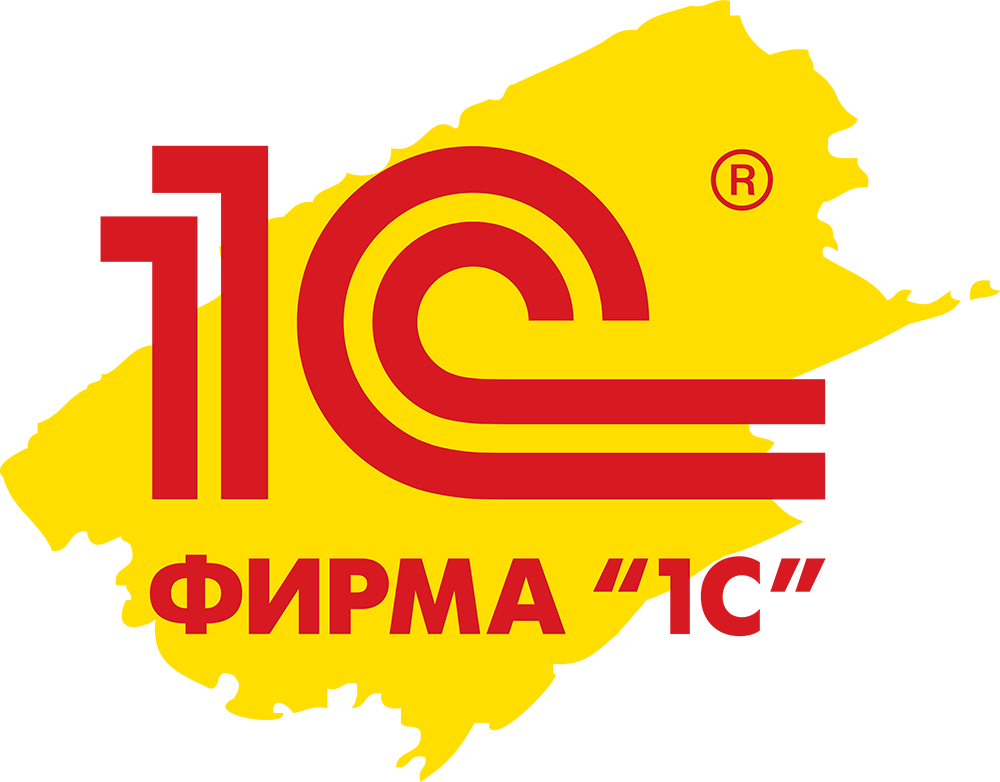 Платформа 1С:Предприятие
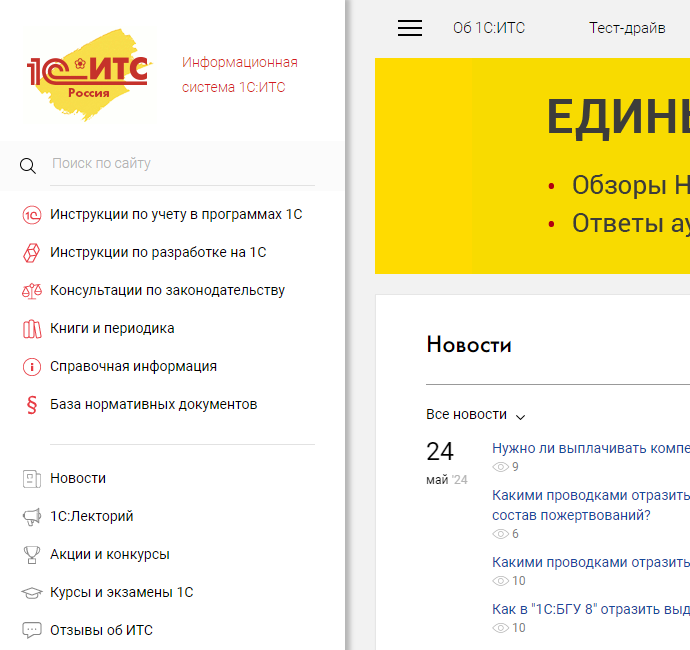 Понятный, предсказуемый стек технологий
Доступность ИТС, документации


Информационная система ИТС содержит всю необходимую документацию для разработчиков на русском языке. Документация актуальная и обновляется.

У образовательных организаций, ведущих обучение 1С есть возможность получить подписку на ИТС бесплатно.
http://its.1c.ru
23 мая 2024 года
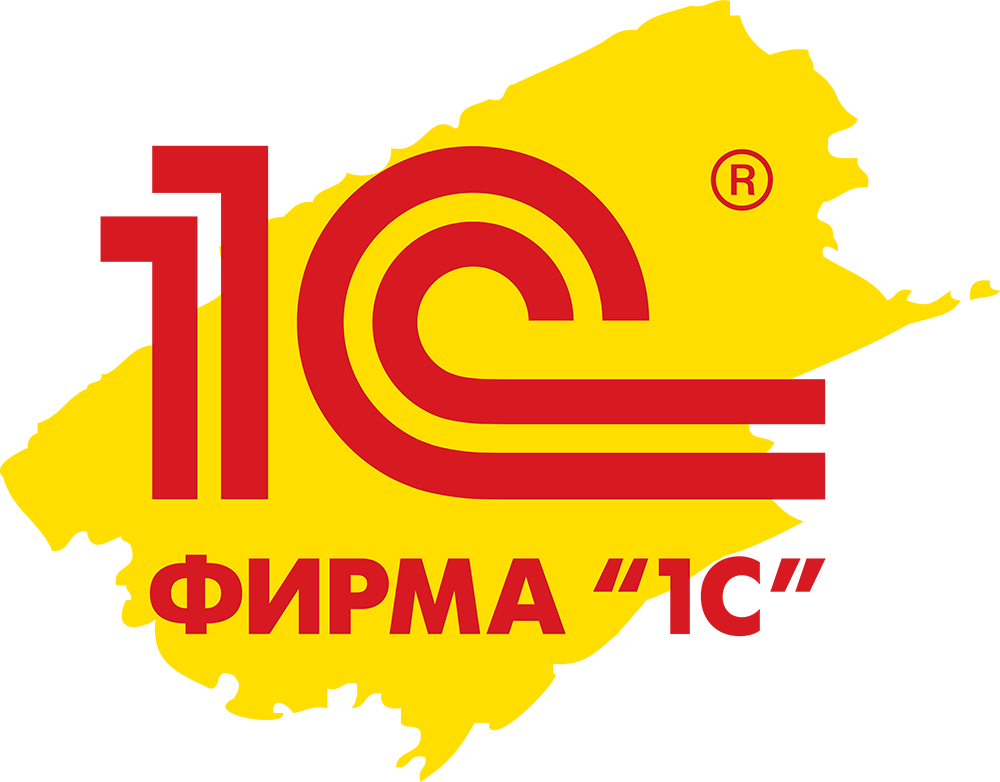 Платформа 1С:Предприятие
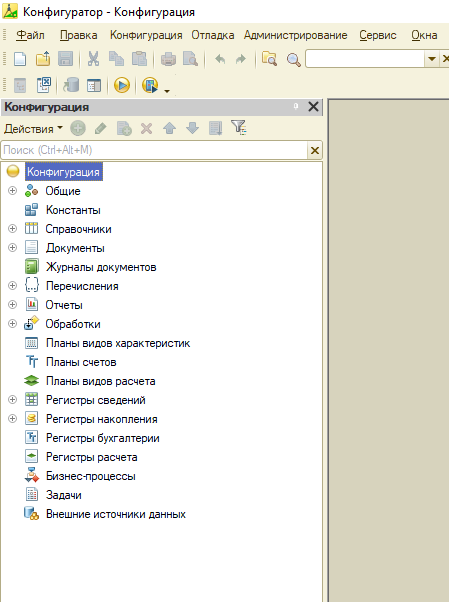 Понятный, предсказуемый стек технологий
Доступность ИТС, документации
Платформа ориентированная на бизнес-разработчика


Платформа «1С:Предприятие 8» проектируется и развивается как платформа для решения задач учета и анализа. То есть, сама платформа построена таким образом, чтобы ее средствами было проще, быстрее и комфортнее решать именно такие задачи, которые входят в задание ДЭ.
23 мая 2024 года
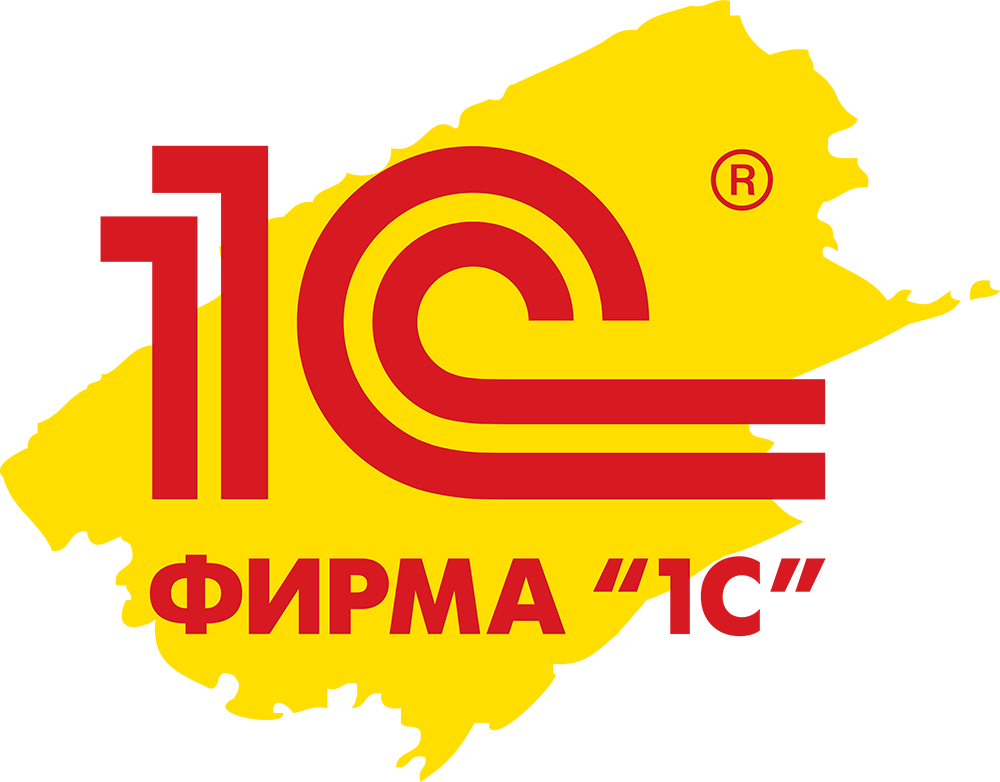 Платформа 1С:Предприятие
Понятный, предсказуемый стек технологий
Доступность ИТС, документации
Платформа ориентированная на бизнес-разработчика
Партнеры компании 1С есть во всех городах.

А это означает, что у вас не будет проблем в поиске квалифицированных экспертов, которых можно пригласить в оценочную группу ДЭ.
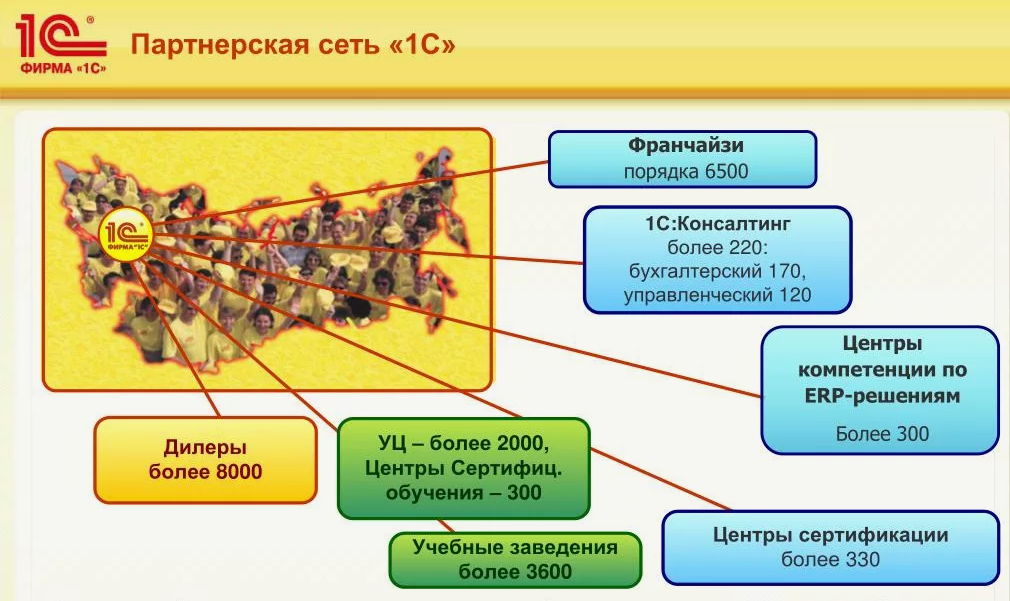 23 мая 2024 года
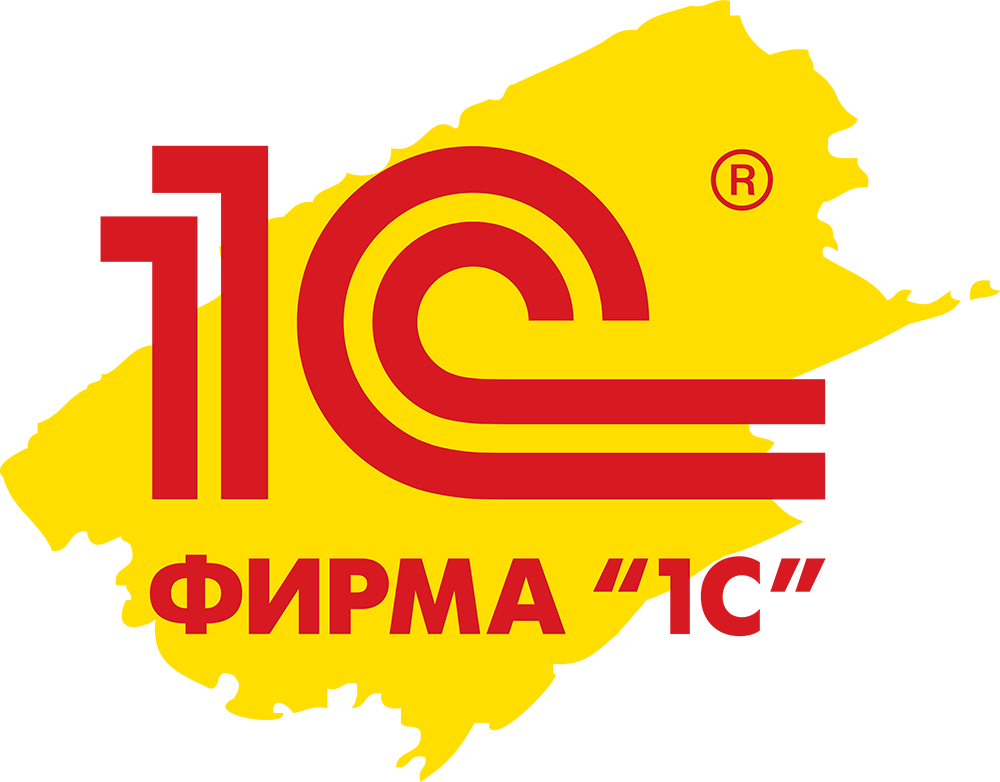 Программа курса подготовки к ДЭ
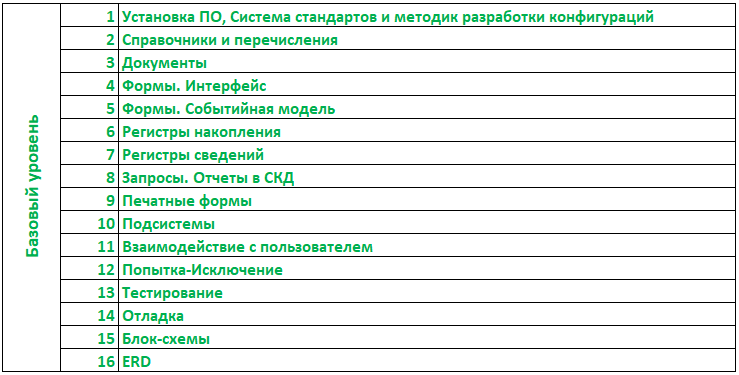 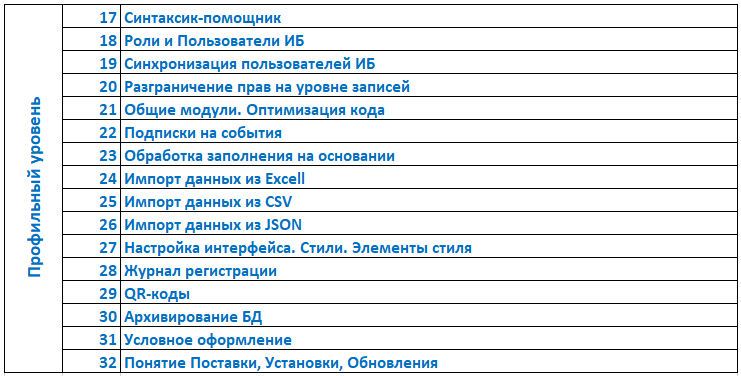 23 мая 2024 года
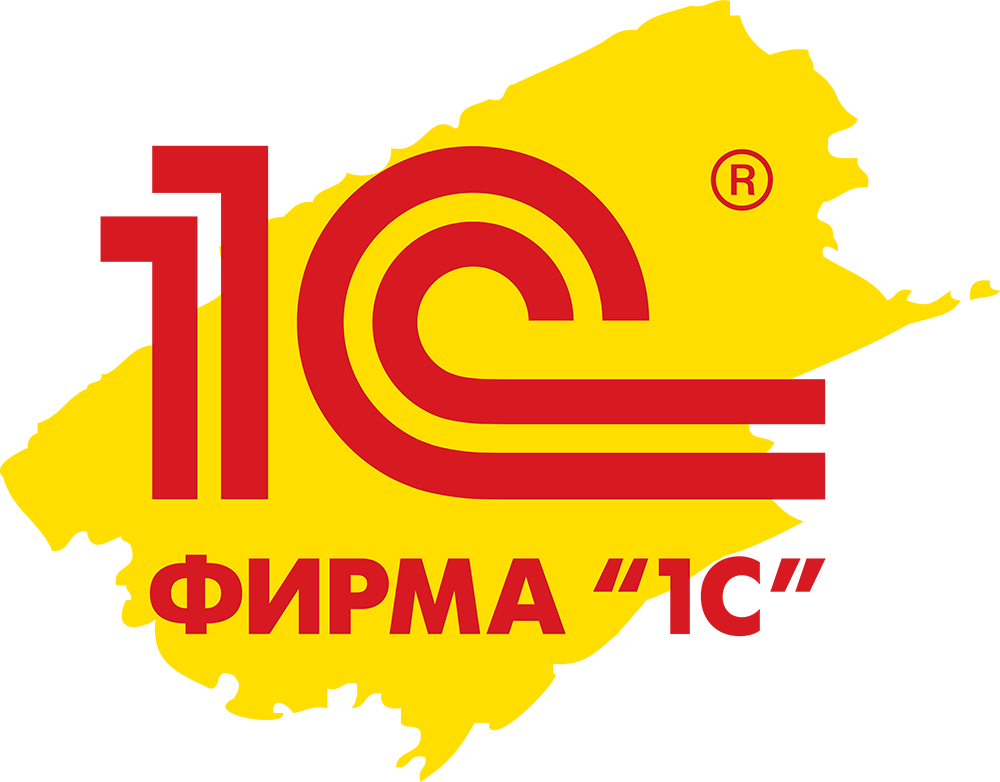 Преподаватель или тренер?
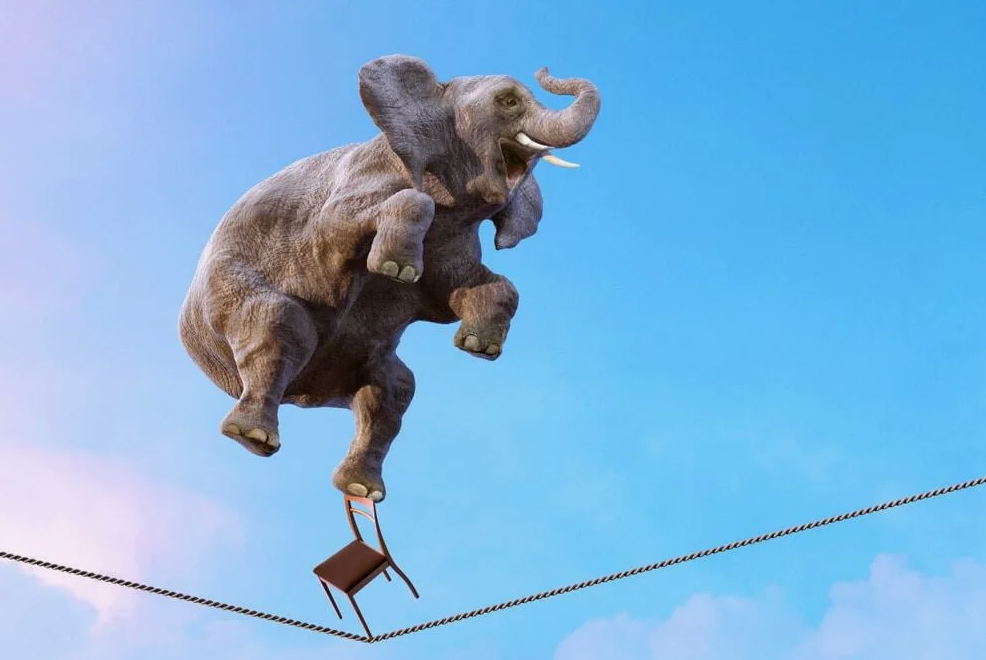 Преподаватель – дает студенту знания в широком спектре. Теория сочетается с практикой. Объем информации большой. Занятия направлены на изучение и освоение учебной программы.
Тренер – готовит студента к прохождению конкретного испытания, по жестким правилам. К выполнению определенного задания, которое отчасти известно заранее. Все направлено на результат – высокий балл по демоэкзамену.
Оба подхода неэффективны. Для того, чтобы студент получил полезные в будущей профессии знания и навыки, а демоэкзамен стал не просто очередным испытанием необходим баланс.
23 мая 2024 года
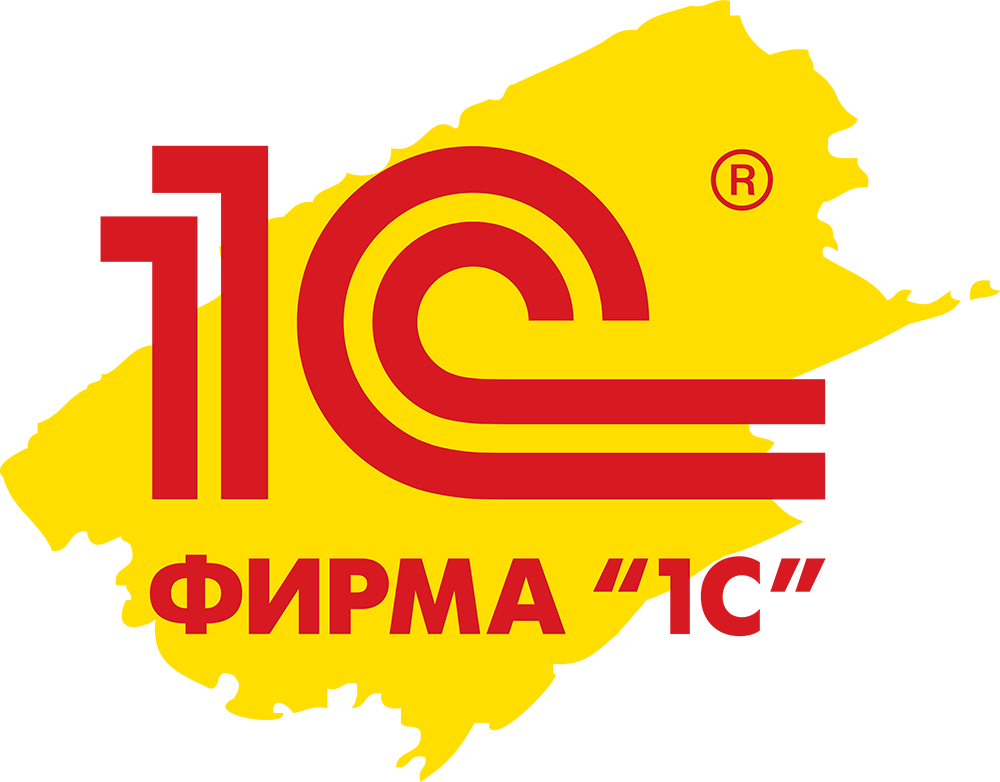 СПАСИБО ЗА ВНИМАНИЕ!
Польский Дмитрий
dmitry_polsky@mail.ru